Le Père Noël a dans sa hotte Un cadeau pour chaque botteUne souris pour Nathalie Une clémentine pour Géraldine 
…
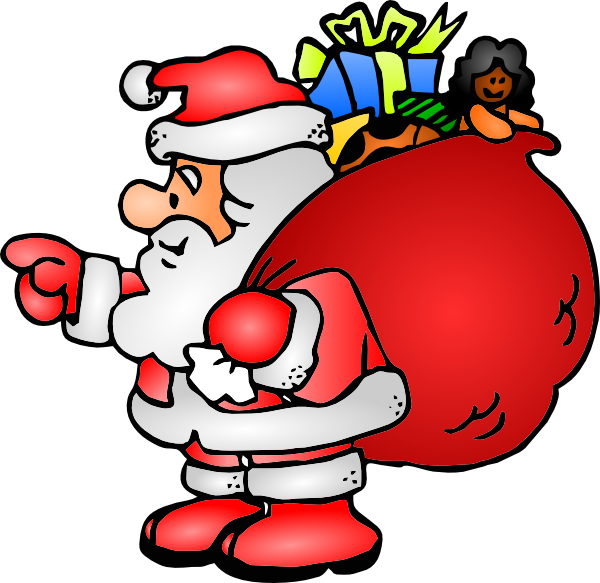 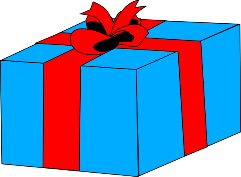 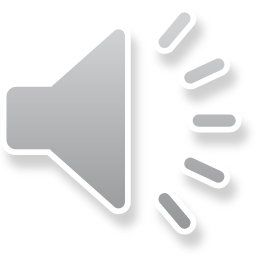 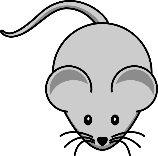 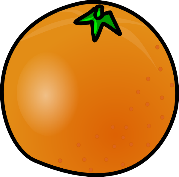 un chien
Lilou
des bottes
Charlotte
un jeu
Matthieu
Chantal
un cheval
Theo
un bateau
Julien
un hibou
un crayon
Manon
[Speaker Notes: For Christmas timeLe Père Noël a dans sa hotte Un cadeau pour chaque botte : Une souris pour Nathalie Une clémentine pour Géraldine 

Pupils add to create their own lines, using French names and rhyming with them…

NB: there is audio if you click each piece of text.  However, cheval and bateau are with the definite article ‘le’ and un jeu is missing.]
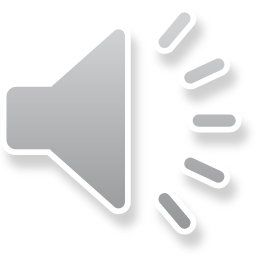 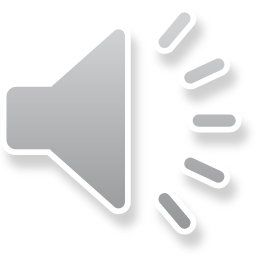 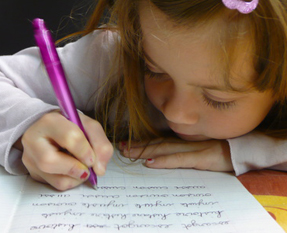 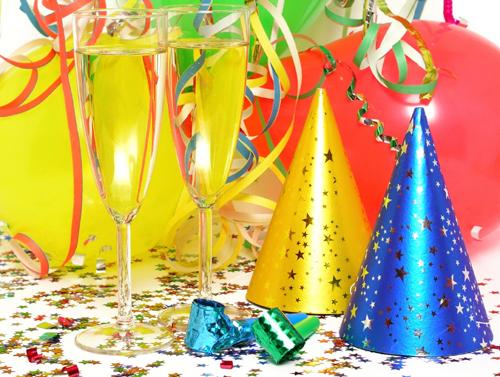 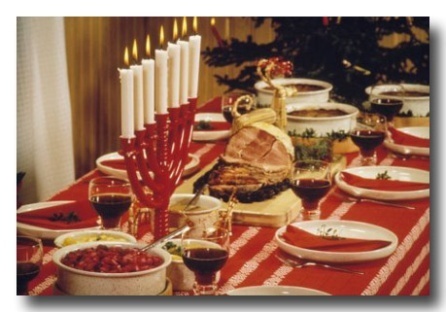 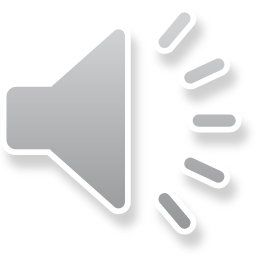 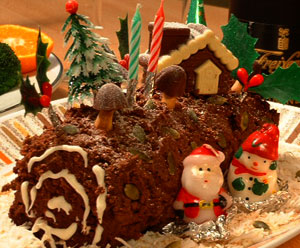 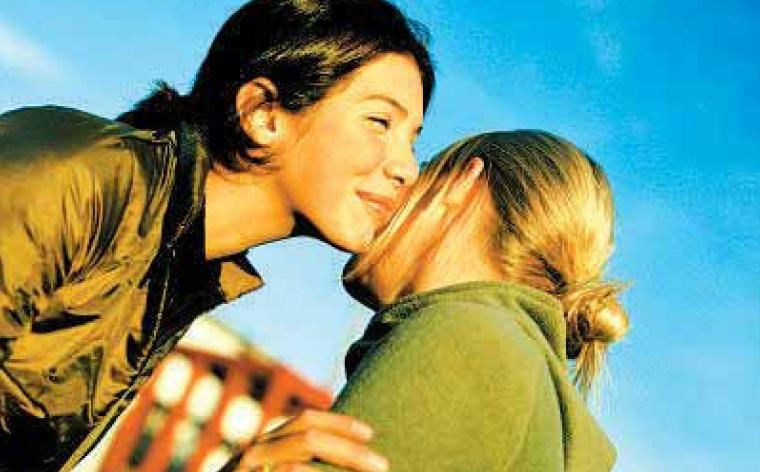 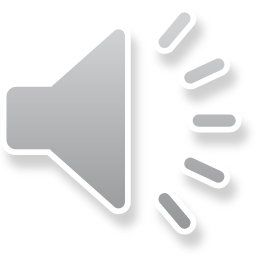 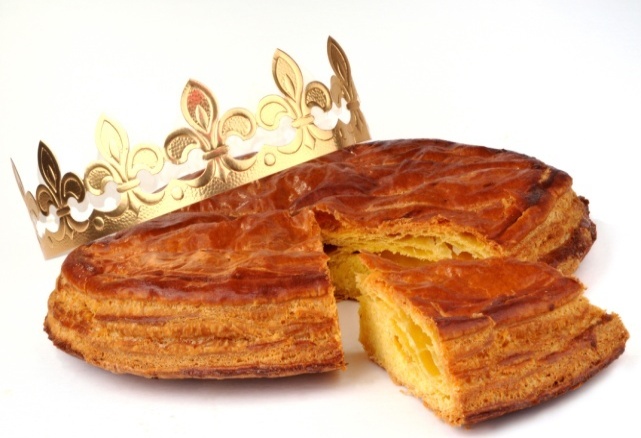 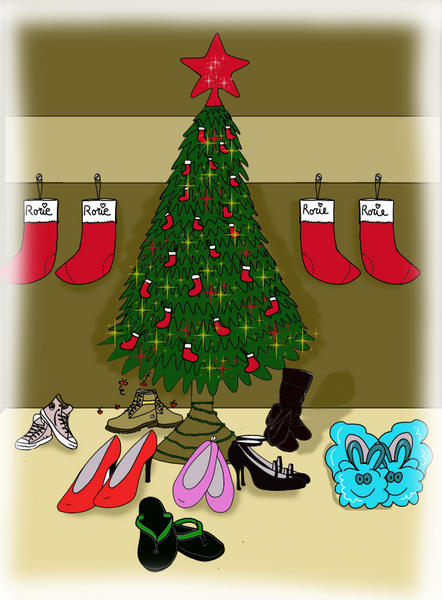 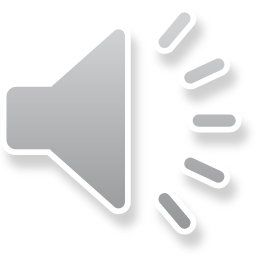 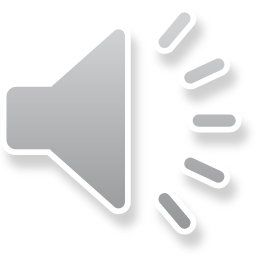 [Speaker Notes: Click each picture to hear the relevant text.]